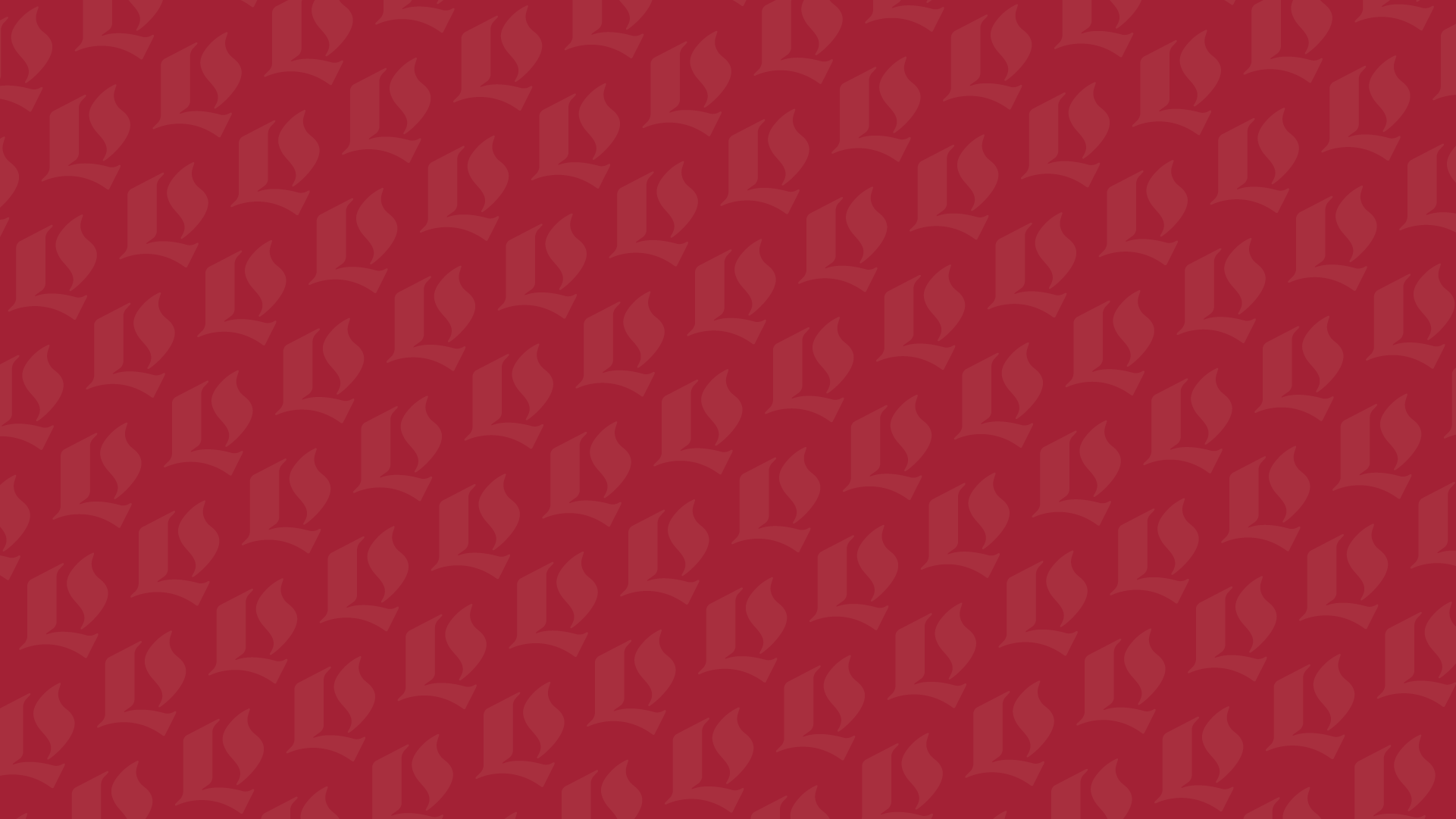 What We’re Hearing from the Church
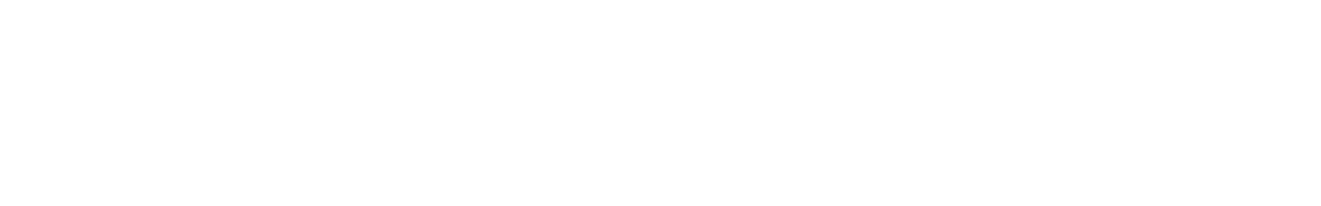 February 2019
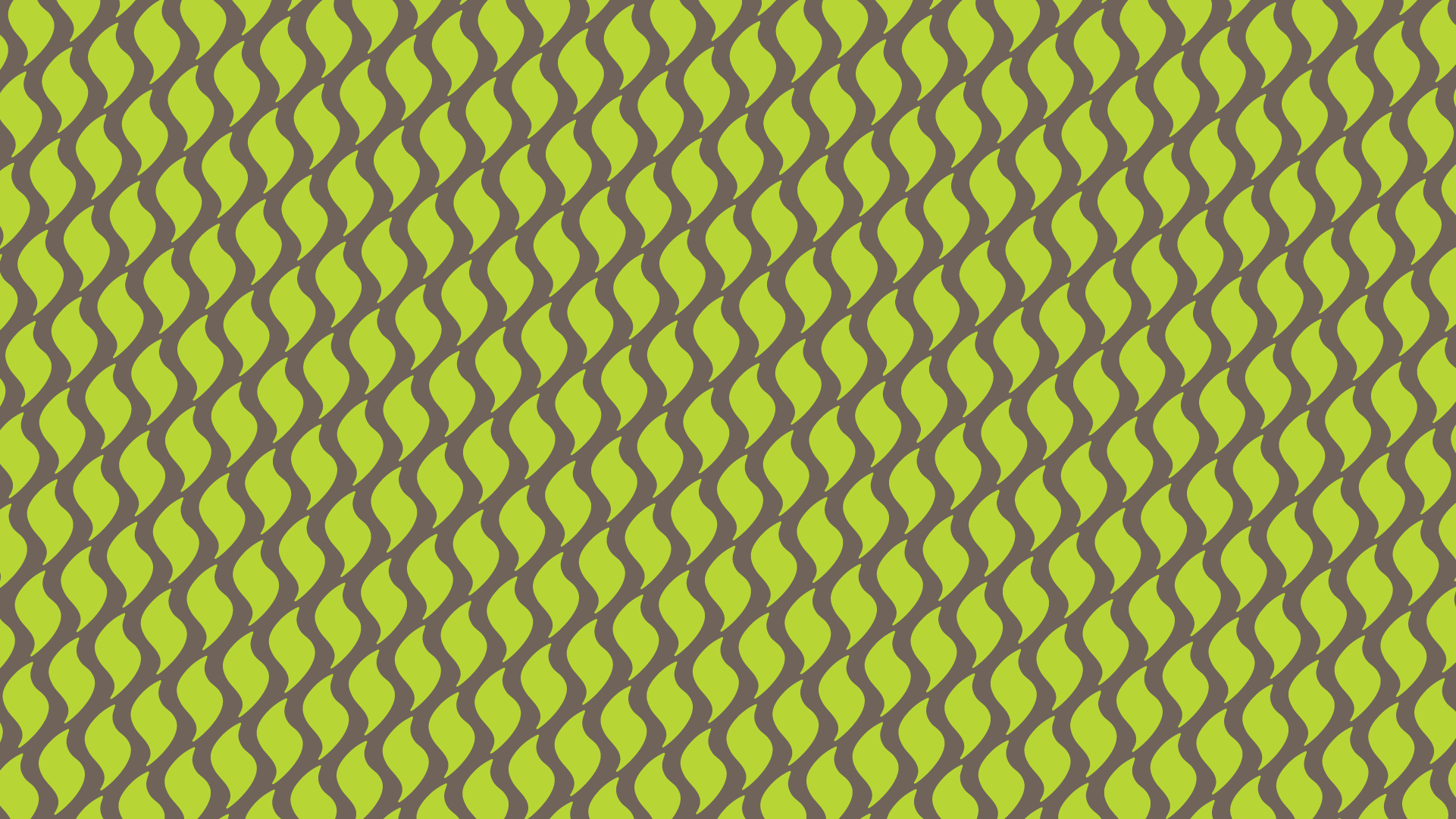 Data Sources
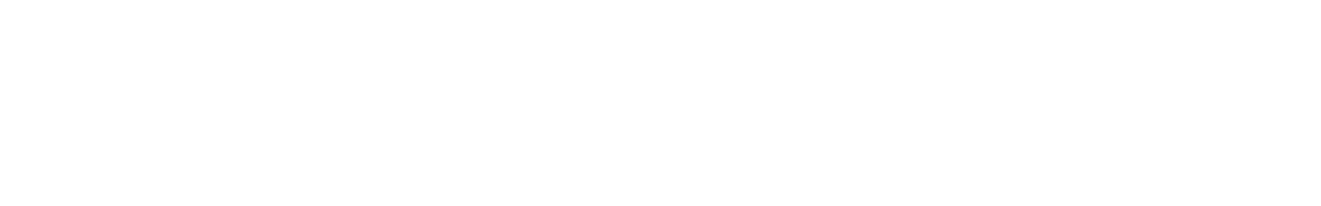 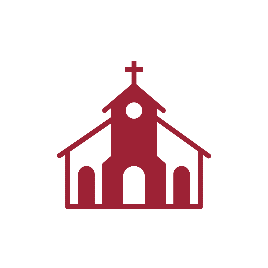 58 ministry sites in 12 ELCA synods via synod listening visits
Western ND
Saint Paul Southwestern MN
South Carolina
Eastern ND
Greater Milwaukee
Minneapolis
Eastern WA/ID
Northern TX/LA
Southeastern MN
Florida/Bahamas
Northwestern WI
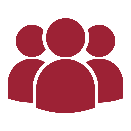 15 ELCA synods and episcopal dioceses in learning communities
New Jersey
Northern TX/LA 
South Carolina
Southwestern MN
Southeast PA
Western ND
East Central WI
Greater Milwaukee
La Crosse
Northwest WI
Fond du Lac (TEC)
Indianapolis (TEC)
Ohio (TEC)
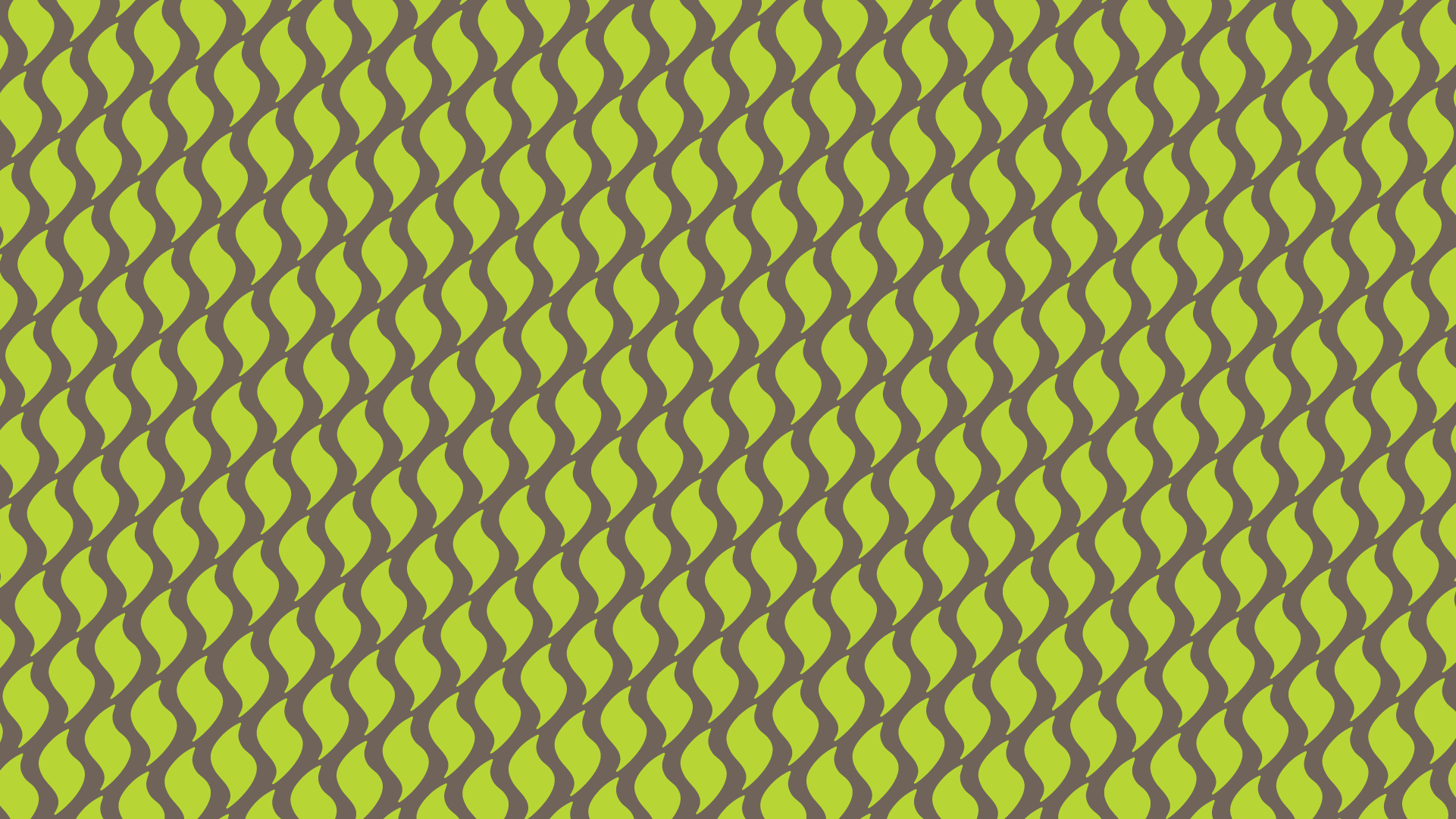 Data Sources
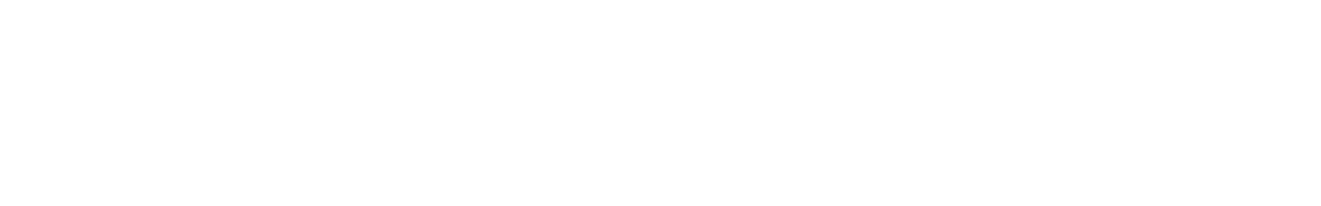 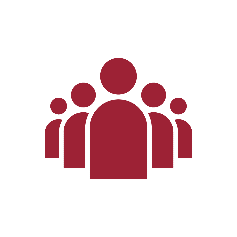 13 Large ELCA congregations
Ascension (Thousand Oaks, CA)
Christ Lutheran (Charlotte, NC)
Christ Church (Mequon, WI)
First (Fargo, ND)
Emmanuel (Naples, FL)
Good Shepherd (Bismarck, ND)
Hope (The Villages, FL)
Hope (Fargo, ND)
Hope (West Des Moines, IA)
Kinsmen (Houston, TX)
Paynesville (Paynesville, MN)
Saint Andrews (Mahtomedi, MN)
Shepherd of the Valley (Apple Valley, MN)
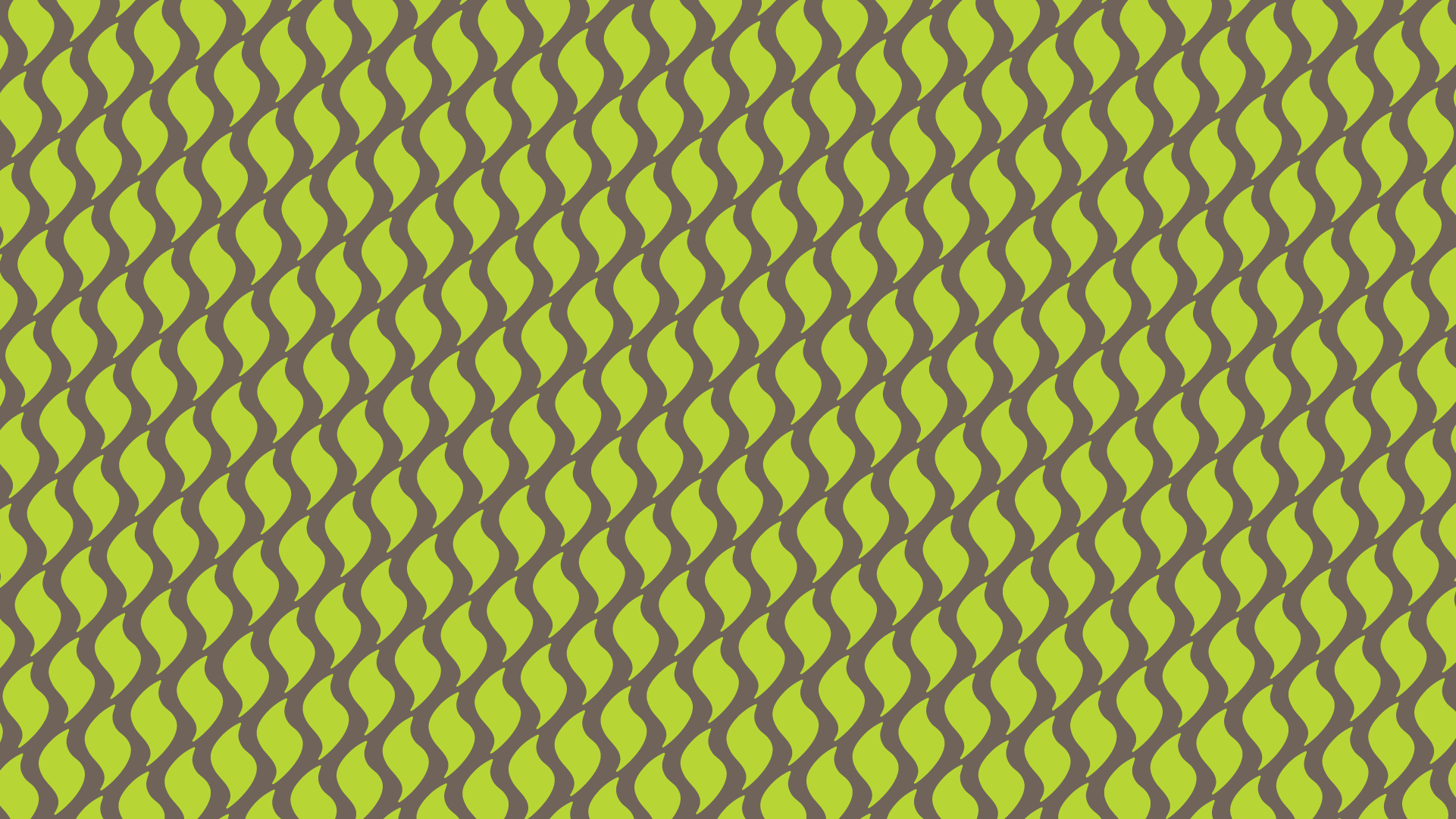 Data Sources
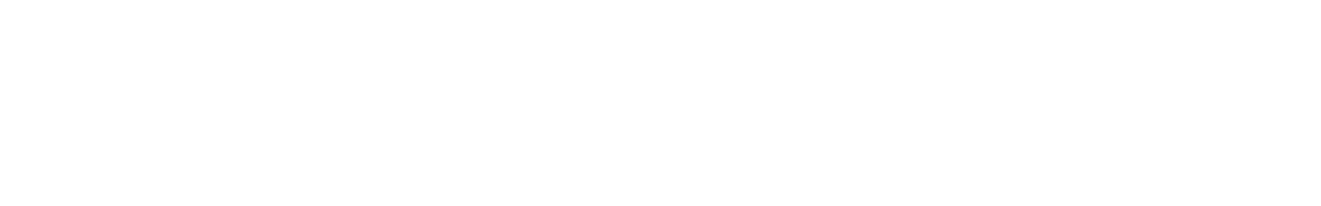 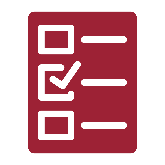 550 Pastors via survey
Survey conducted by the Center for Lifelong Learning in 2015.
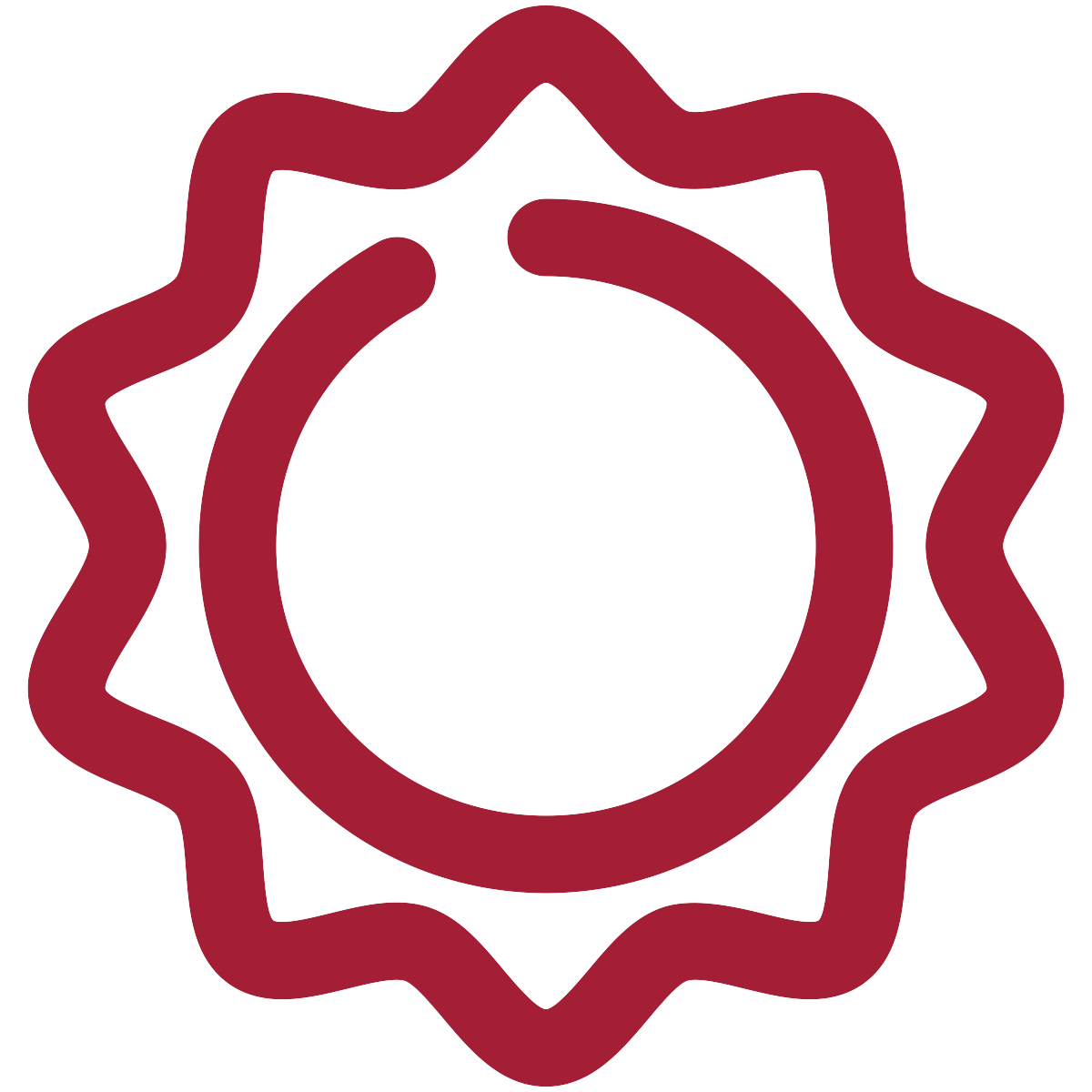 33 churches from the Vibrant Congregations Project
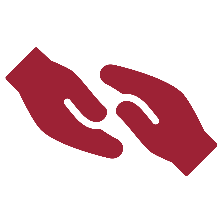 75 lay leader developers
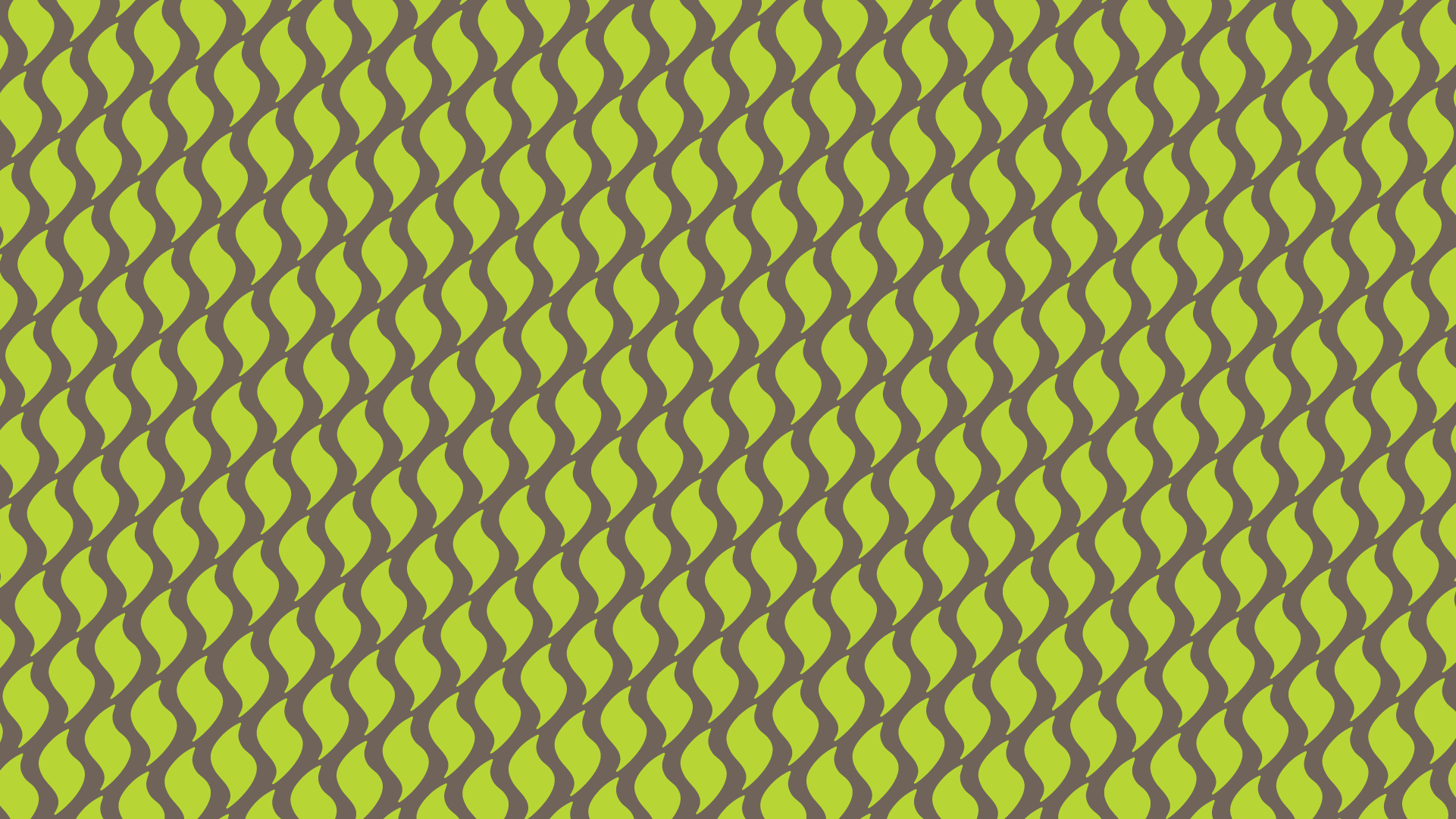 Interviews, conversations, and focus groups conducted in 2017 and 2018.
Themes
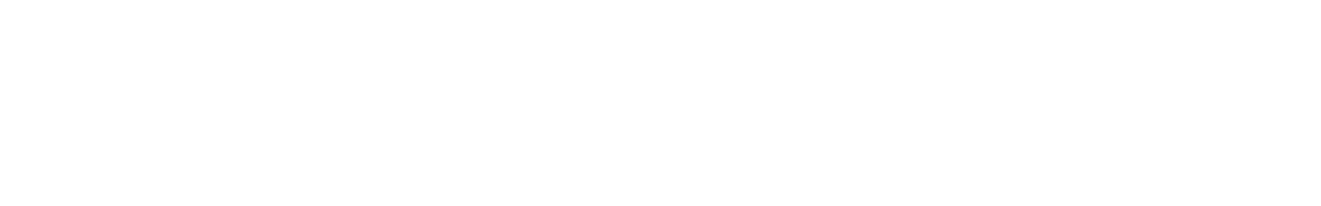 CONNECT WITH GOD
Leaders and congregations need a Christ-centered identity, embodied in a life of discipleship and nourished through spiritual formation.
CULTIVATE COMMUNITY
Leaders need to cultivate community by listening to people, loving them, and building trust within and beyond the church.
INNOVATE FAITHFULLY
Leaders need a spiritual and theological purpose that frees them to renegotiate established cultural norms.
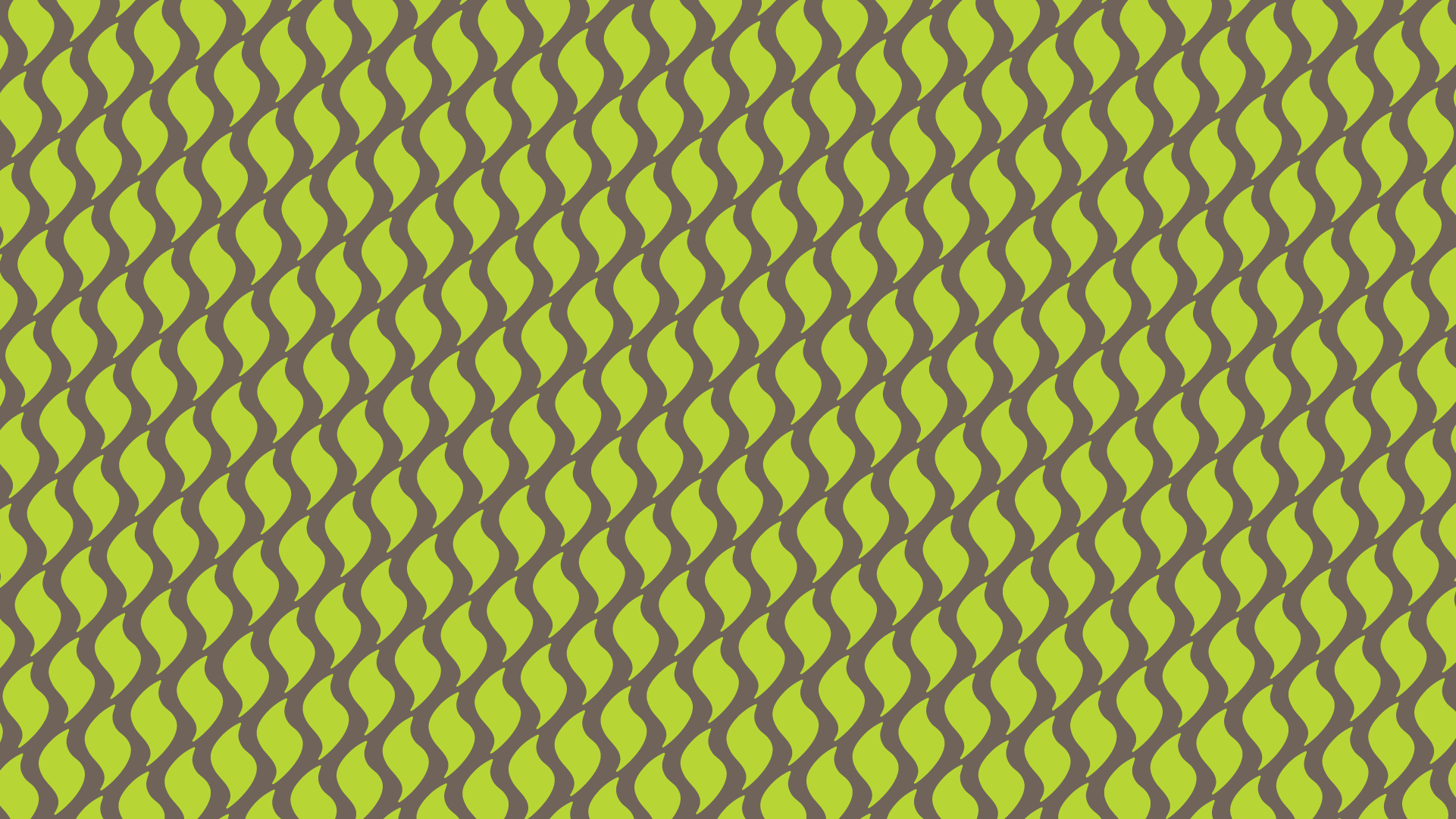 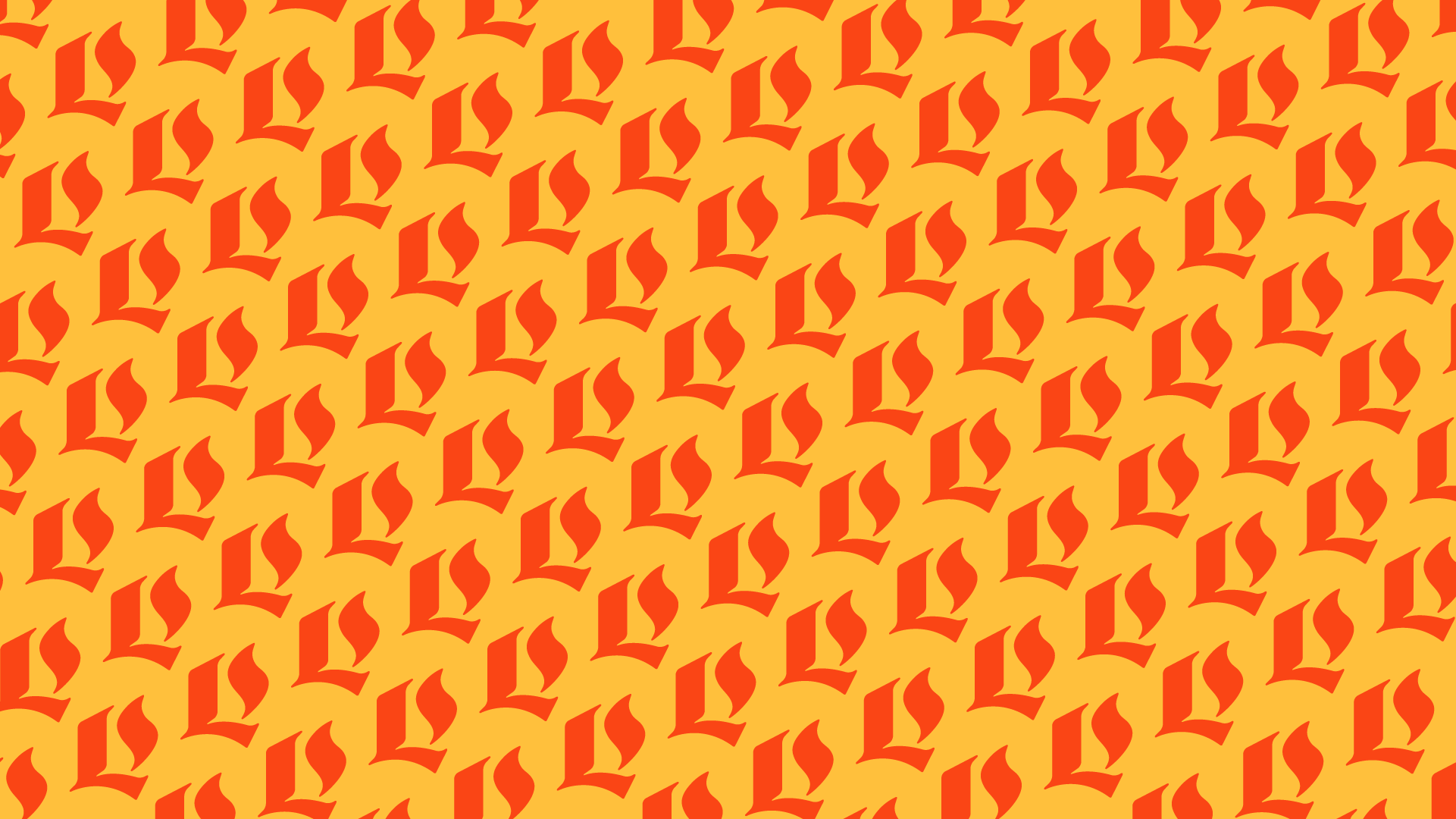 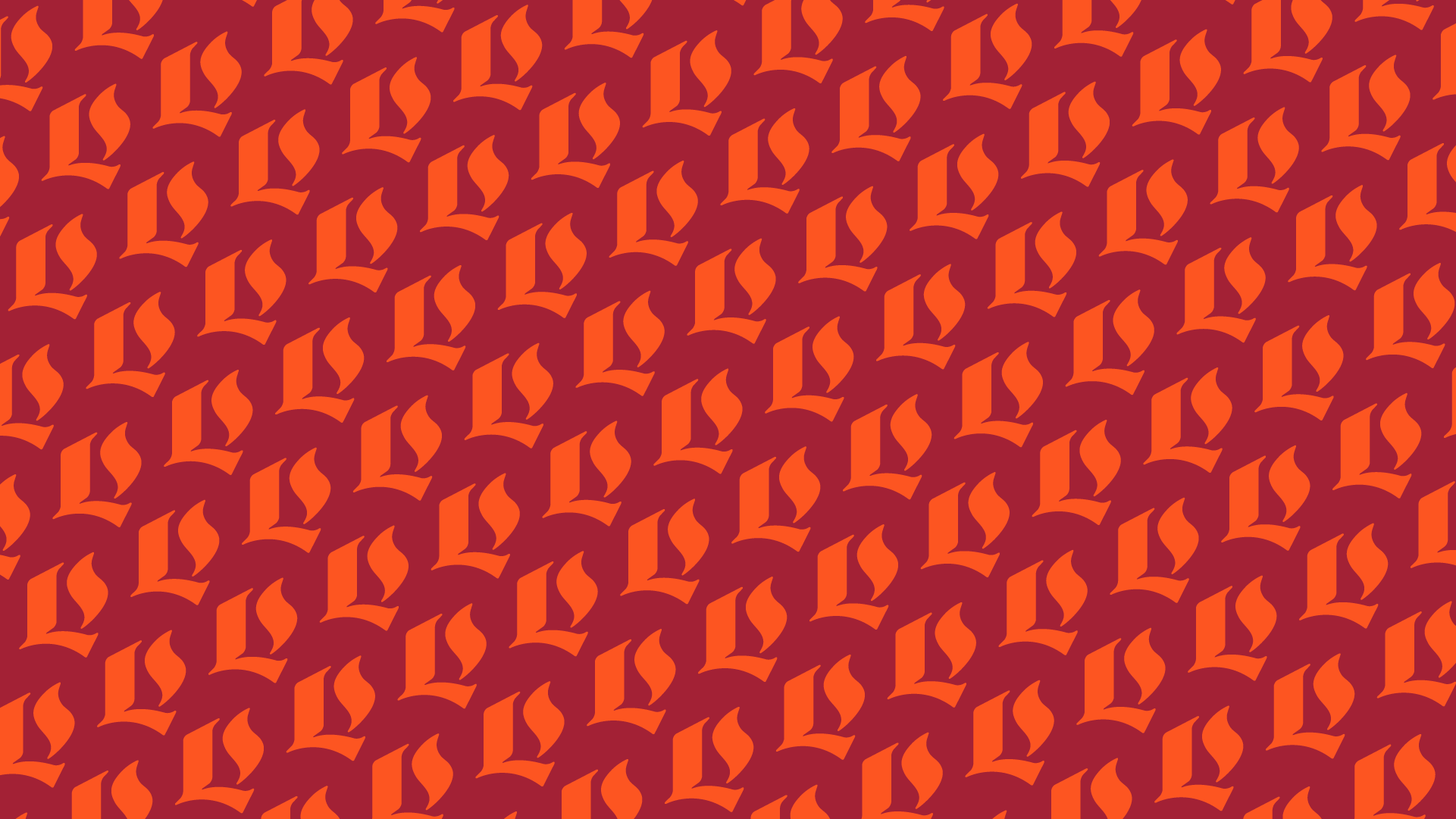 Themes
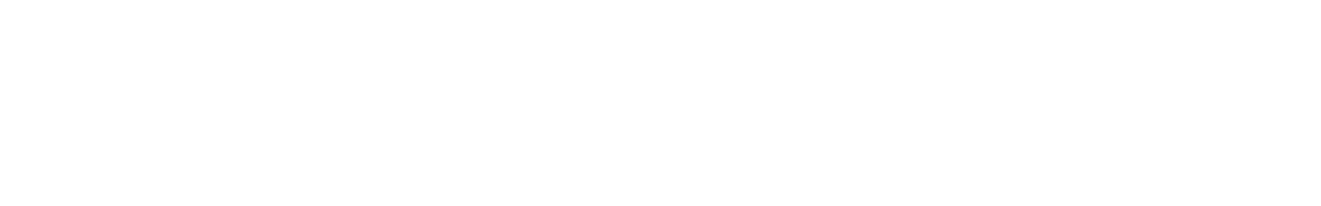 CONNECT WITH DIVERSE NEIGHBORS
Leaders and congregations need intercultural competency to connect with neighbors across all dimensions of diversity.
EQUIP THE SAINTS
Laypeople need opportunities to develop as disciples, ministers, and leaders.
SHIFT MINISTRY MODELS
Leaders need to know how to start, tend, and manage entrepreneurial models of structuring and financing ministry.
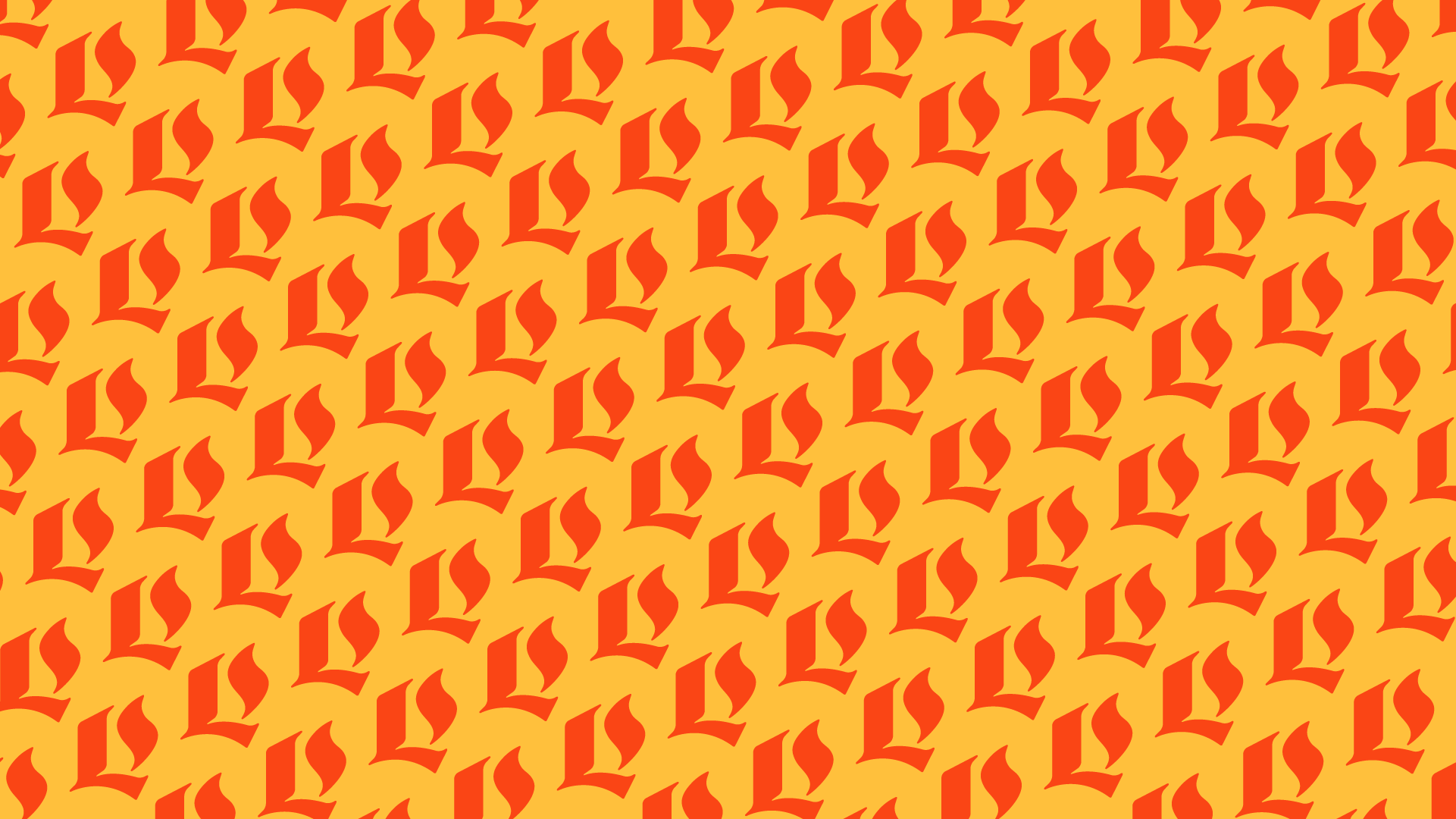 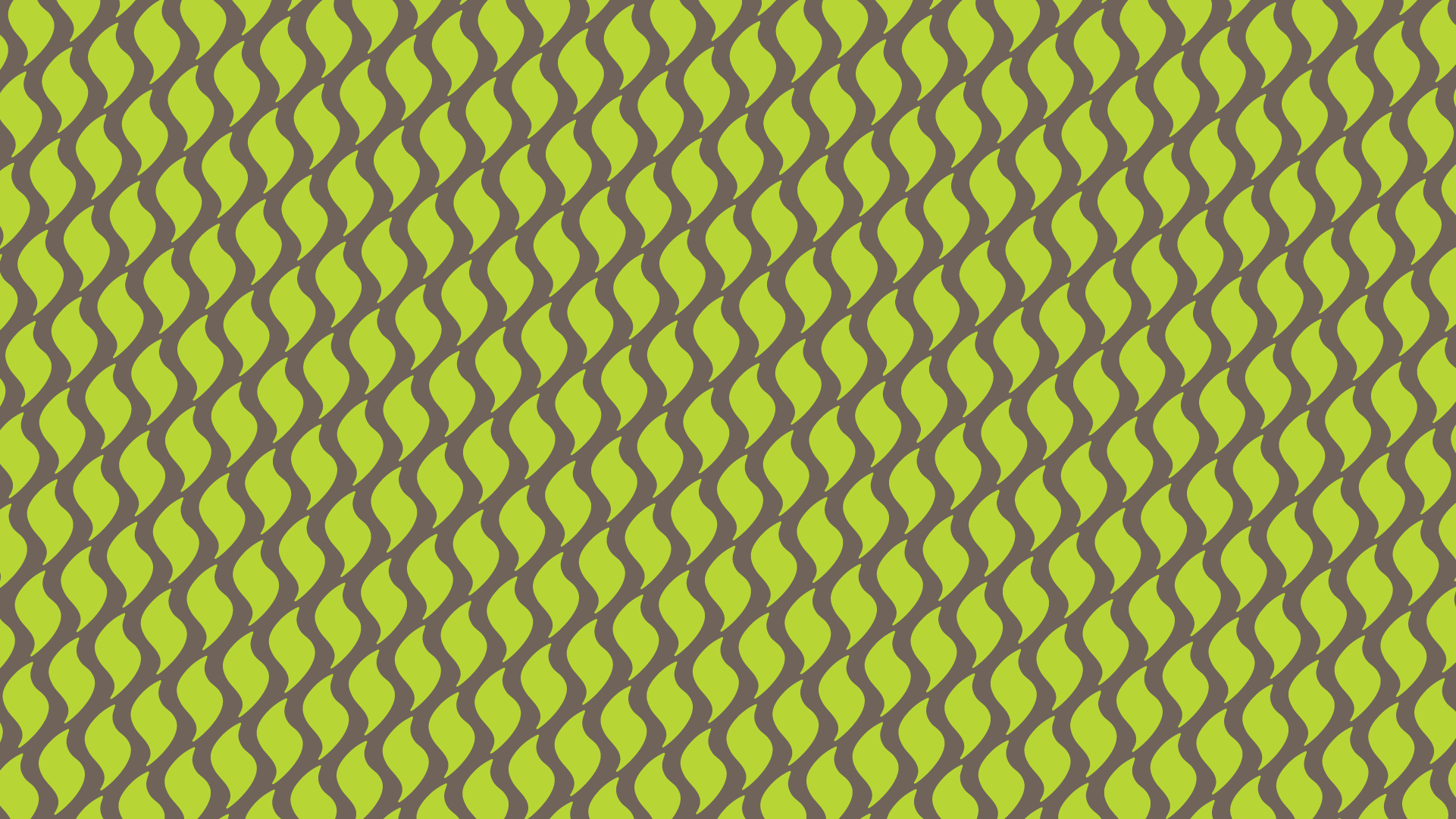 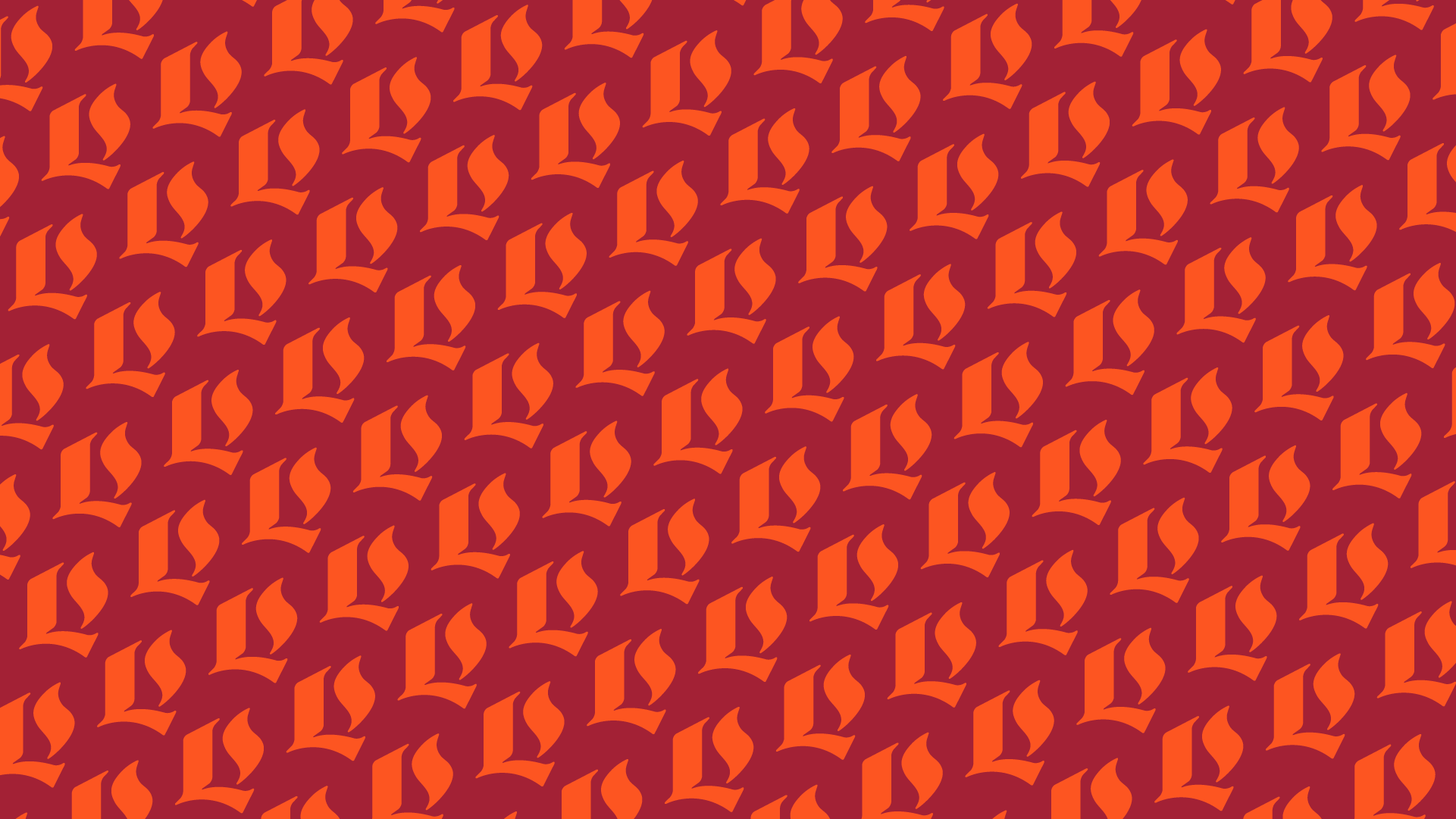 DEEPEN ADMINISTRATIVE LEADERSHIP
Leaders need to be skilled in organizational leadership, management, and administration for a 21st century world.
Questions
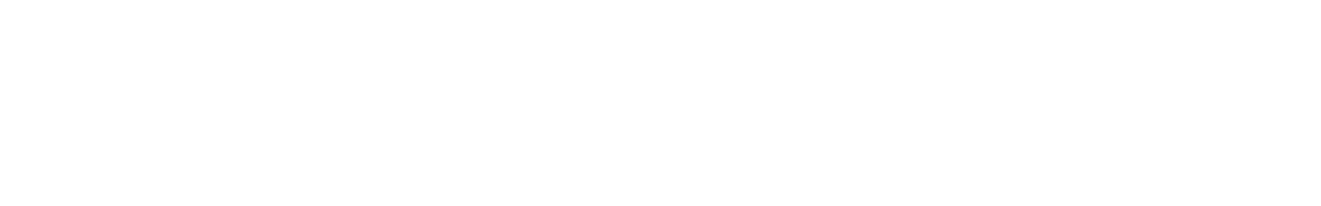 What catches your attention? What surprises you, if anything?
What questions does this raise for you? What do you want to learn more about?
What might God be saying to you or to us through this listening?
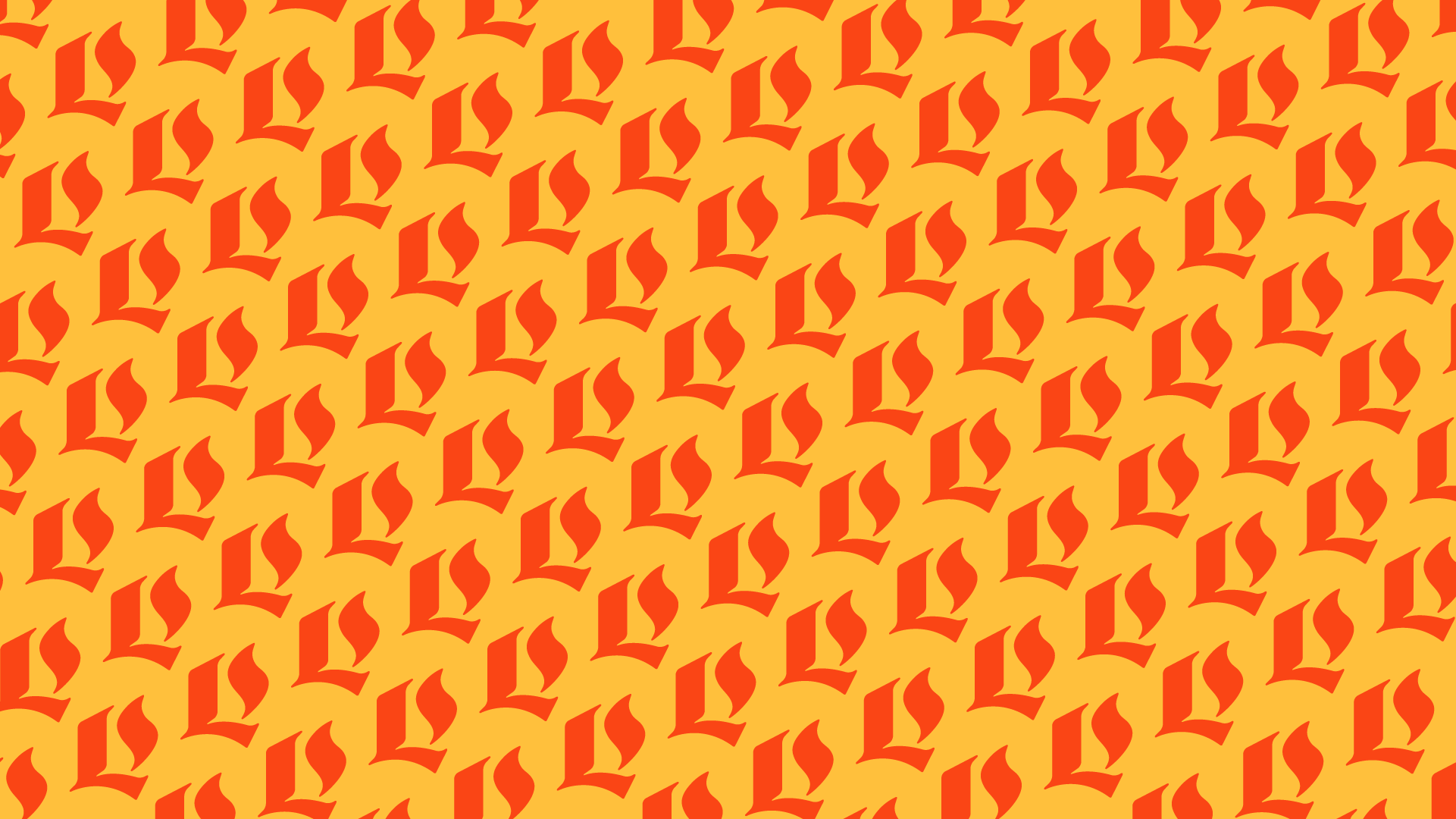 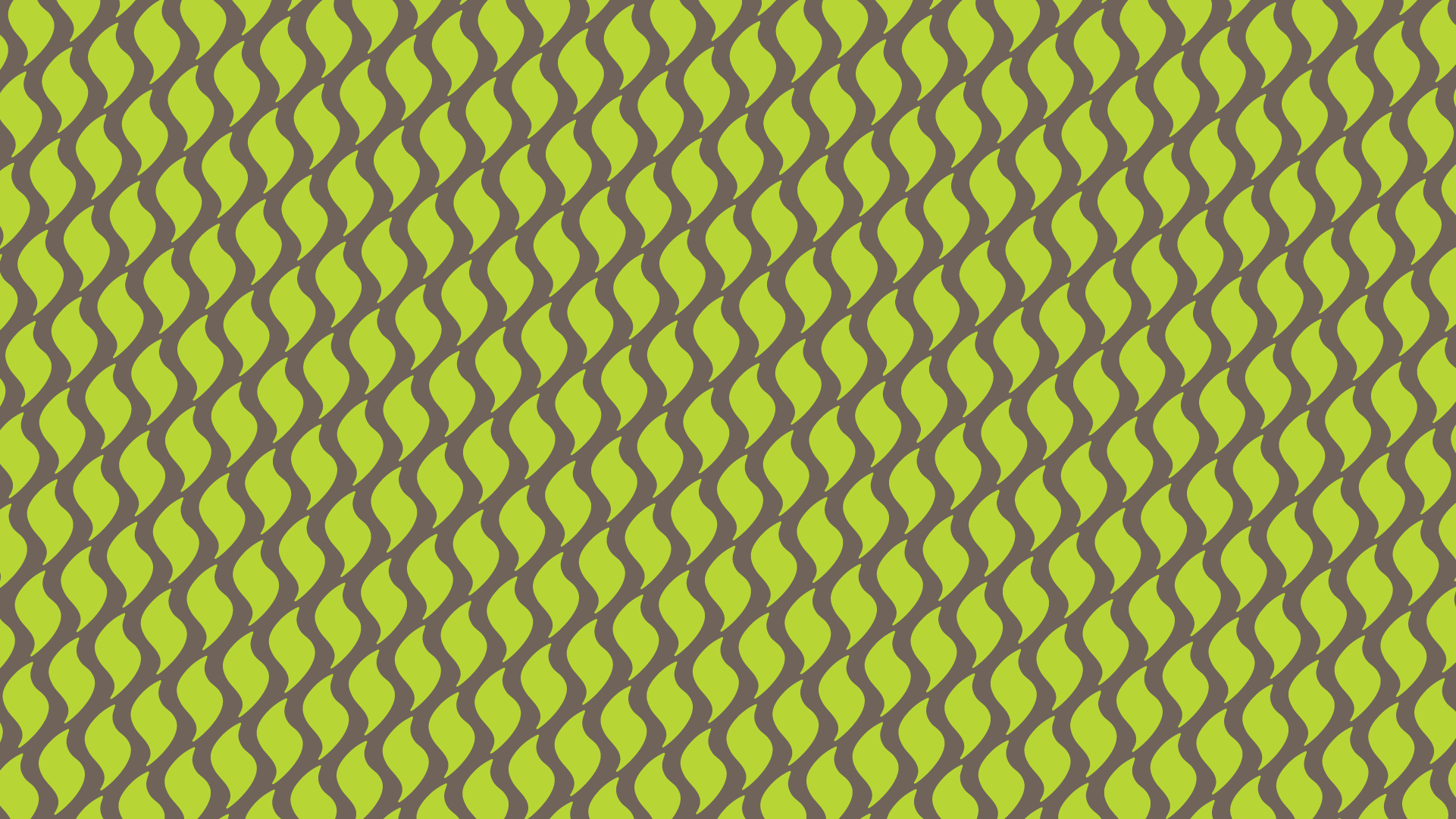 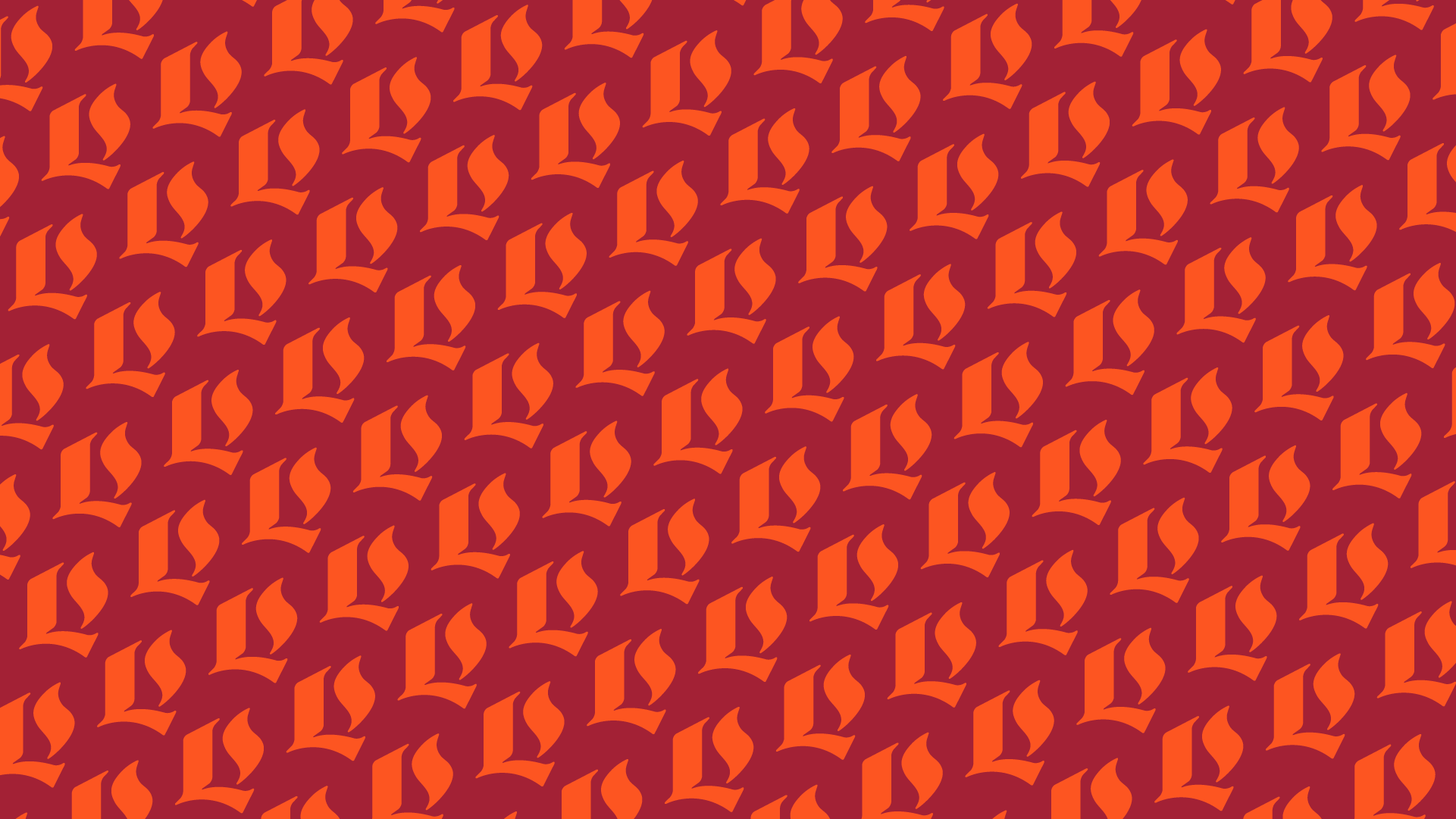 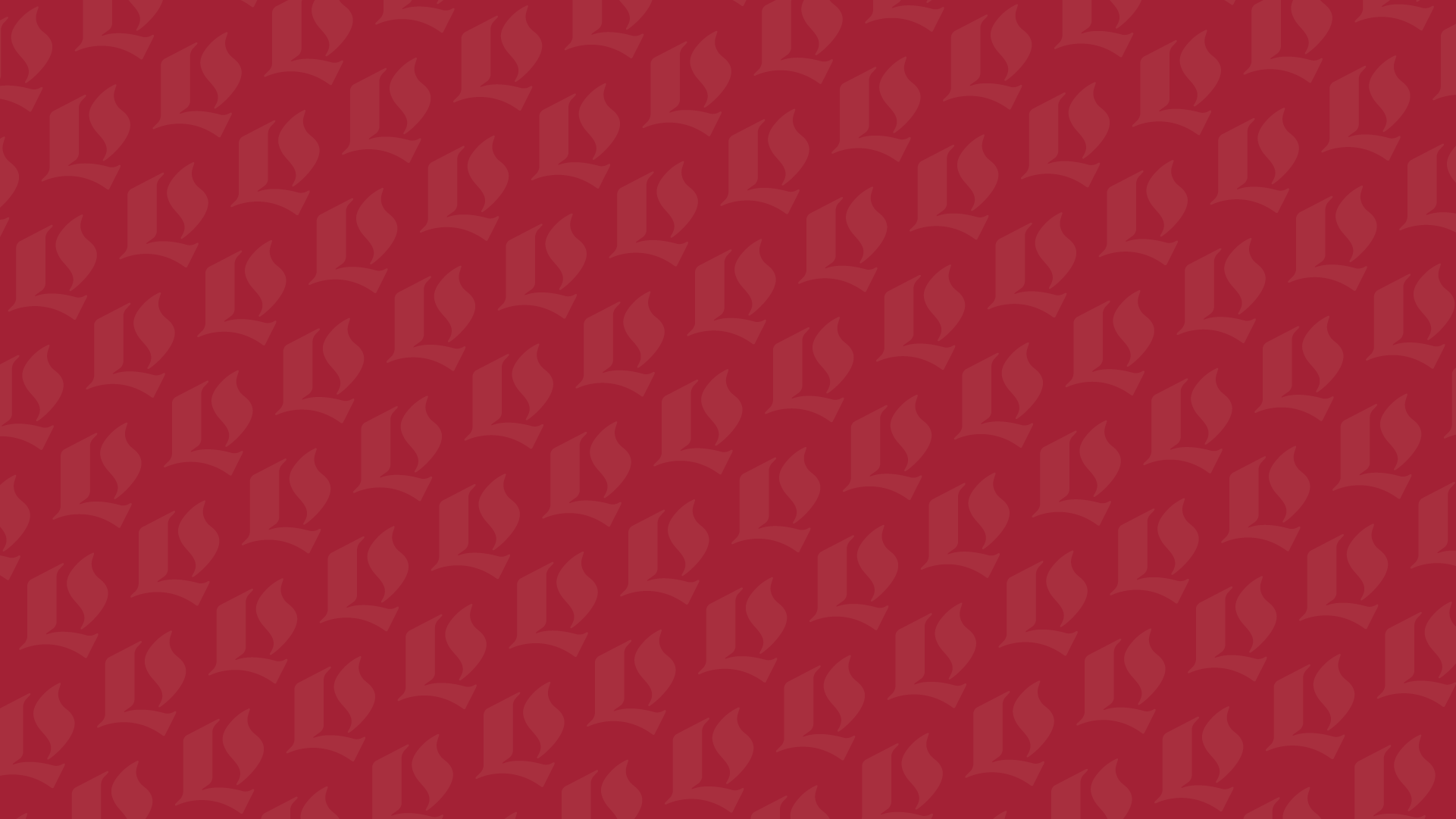 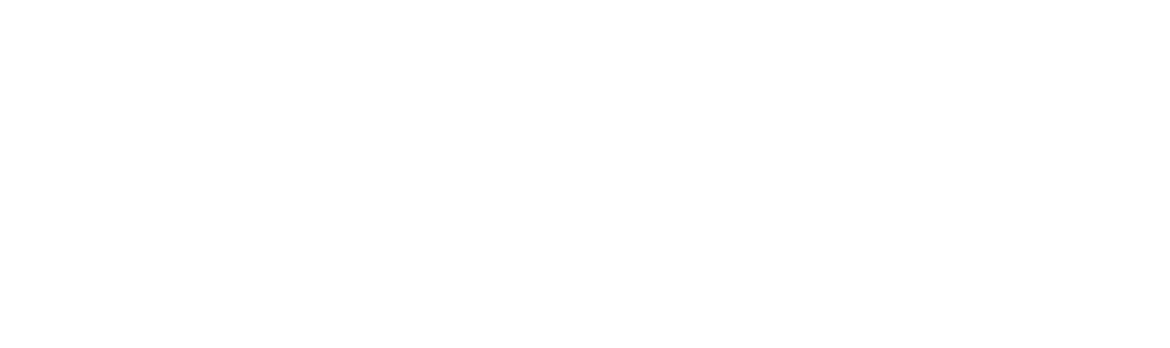 www.luthersem.edu